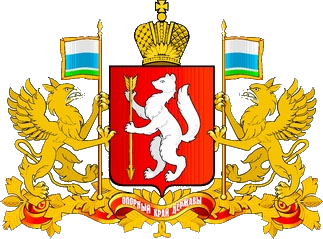 Правительство Свердловской областиМинистерство по управлению государственным имуществом Свердловской области
Правовое обеспечение кадастровой оценки.
Данные, имеющиеся в распоряжении организаций, подведомственных органам муниципальных образований

мероприятия по сбору, обработке, систематизации и накоплению информации для определения экономически обоснованной кадастровой стоимости в 2019 году
Заместитель директора ГБУ СО «Центр государственной кадастровой оценки» 

Топал Елена Геннадьевна
«Каждый налогоплательщик должен знать, 
как оценивается его имущество»

С. Ю. Витте
14 марта 2018 года
2
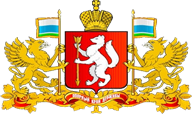 Регламенты и нормативно-правовые акты, регулирующие проведение государственной кадастровой оценки
1. Федеральный закон от 03.07.2016 № 237-ФЗ «О государственной кадастровой оценке» (с изменениями от 29.07.2017).
2. Постановление Правительства РФ от 04.05.2017 № 523 «Об утверждении Положения об осуществлении федерального государственного надзора за проведением государственной кадастровой оценки (КО)».
3. Приказ МЭР России от 12.05.2017 № 226 «Об утверждении методических указаний о государственной кадастровой оценке».
4. Приказ МЭР России от 27.12.2016 № 846 «Об утверждении Порядка рассмотрения декларации о характеристиках объекта недвижимости».
5. Приказ Минэкономразвития России от 09.06.2017 № 284 «Об утверждении Требований к отчету об итогах государственной кадастровой оценки».
6. Приказ МЭР России от 30.06.2017 № 317 «Об утверждении Порядка рассмотрения обращений о предоставлении разъяснений, связанных с определением кадастровой стоимости, в том числе формы предоставления».
14 марта 2018 года
3
Фонд данных государственной кадастровой оценки
Здесь обо всех проведенных КО
14 марта 2018 года
4
Фонд данных государственной кадастровой оценки
14 марта 2018 года
5
Анализ изменений по землям населенных пунктов
14 марта 2018 года
6
Анализ изменений по землям населенных пунктов
14 марта 2018 года
7
Анализ изменений по землям населенных пунктов
14 марта 2018 года
8
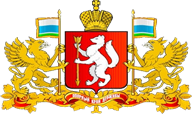 Результаты по ОКС
14 марта 2018 года
9
Анализ земель промышленности
14 марта 2018 года
10
Анализ земель промышленности
14 марта 2018 года
11
Анализ земель промышленности
14 марта 2018 года
12
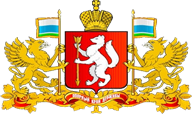 Федеральный закон от 03.07.2016 № 237-ФЗ «О государственной кадастровой оценке»
Статья 3. Основные понятия, используемые в настоящем Федеральном законе

2) кадастровая стоимость - стоимость объекта недвижимости, определенная в порядке, предусмотренном настоящим Федеральным законом, в результате проведения государственной кадастровой оценки в соответствии с МУ о ГКО или в соответствии со статьей 16, 20, 21 или 22 настоящего Федерального закона.

Статья 4. Принципы проведения государственной кадастровой оценки
Государственная кадастровая оценка проводится на основе принципов единства методологии определения кадастровой стоимости, непрерывности актуализации сведений, экономической обоснованности и проверяемости результатов определения кадастровой стоимости.


Статья 6. Порядок проведения государственной кадастровой оценки

4. Для определения кадастровой стоимости осуществляется подготовка, включающая в себя в том числе сбор и обработку информации, необходимой для определения кадастровой стоимости.
28.02.2018
13
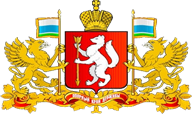 Федеральный закон от 03.07.2016 № 237-ФЗ «О государственной кадастровой оценке»
Статья 7. Полномочия бюджетных учреждений, связанные с определением кадастровой стоимости

1) определение кадастровой стоимости при проведении ГКО;
2) определение кадастровой стоимости вновь учтенных объектов недвижимости, ранее учтенных объектов недвижимости в случае внесения в Единый государственный реестр недвижимости сведений о них и объектов недвижимости, в отношении которых произошло изменение их количественных и (или) качественных характеристик, в период между датой проведения последней государственной кадастровой оценки и датой проведения очередной государственной кадастровой оценки;
3) предоставление разъяснений, связанных с определением кадастровой стоимости;
4) рассмотрение обращений об исправлении ошибок, допущенных при определении кадастровой стоимости;
5) сбор, обработка, систематизация и накопление информации, необходимой для определения кадастровой стоимости, в том числе о данных рынка недвижимости, а также информации, использованной при проведении государственной кадастровой оценки и формируемой в результате ее проведения
28.02.2018
14
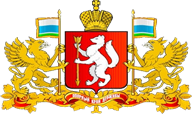 Требования к профессиональной подготовке работника ГБУ
Статья 10. Основные требования к работникам бюджетного учреждения
устанавливает требования к работникам бюджетного учреждения.

Приказ Минэкономразвития России от 12.04.2017 № 177 «Об утверждении Перечня областей, в которых работники ГБУ, созданного субъектом РФ и наделенного полномочиями, связанными с определением кадастровой стоимости, привлекаемые к определению КС, должны иметь высшее образование и (или) профессиональную переподготовку…».
28.02.2018
15
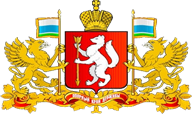 Декларации
Статья 12, 237-ФЗ. Подготовка к проведению государственной кадастровой оценки
3. В целях сбора и обработки информации, необходимой для определения КС, правообладатели объектов недвижимости вправе предоставить БУ декларации о характеристиках соответствующих ОН недвижимости.

Порядок рассмотрения декларации о характеристиках ОН, в том числе ее форма, устанавливается Приказом МЭР России от 27.12.2016 № 846 «Об утверждении Порядка рассмотрения декларации о характеристиках объекта недвижимости».

Бюджетным учреждением рассматривается декларация, поданная юридическим лицом и физическим лицом в письменном виде по форме согласно приложению N 2 к приказу.
Декларация может быть подана представителем заявителя. При этом к такой декларации должны быть приложены доверенность или иной подтверждающий полномочия представителя заявителя документ, удостоверенные в соответствии с законодательством Российской Федерации.
14 марта 2018 года
16
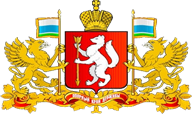 Правила рассмотрения Декларации (глава II № 846)
Декларация рассматривается в течение 20 рабочих дней с даты регистрации.
Бюджетное учреждение в течение 5 рабочих дней со дня регистрации Д уведомляет собственника ОН недвижимости о поступлении Д в отношении ОН, по которому представлена Д, если лицо, подавшее Д, не является собственником ОН.
В случае если для рассмотрения Д необходимо получение сведений, которые отсутствуют в распоряжении бюджетного учреждения, срок рассмотрения такой Д может быть увеличен не более чем на 20 рабочих дней, о чем БУ обязано уведомить заявителя или представителя заявителя.
При отсутствии в распоряжении БУ сведений, необходимых для рассмотрения Д, БУ (ч.6, ст 12, 237 ФЗ):

Бюджетное учреждение направляет запрос о предоставлении недостающей информации об ОН, необходимой для определения кадастровой стоимости, в федеральные органы исполнительной власти и подведомственные им организации, в частности в организации, подведомственные федеральным органам исполнительной власти, осуществляющим функции по выработке государственной политики и нормативно-правовому регулированию в сфере ценообразования и сметного нормирования в сфере градостроительной деятельности, в сфере земельных отношений, государственного мониторинга земель, изучения, использования, воспроизводства и охраны природных ресурсов, органы исполнительной власти субъекта Российской Федерации и органы местного самоуправления, а также в подведомственные им организации. Обязанность предоставления имеющуюся в их распоряжении информацию по запросу БУ учреждения или уведомить об отсутствии запрошенной информации в течение 20 рабочих дней со дня получения указанного запроса

Бюджетное учреждение в ходе рассмотрения декларации проверяет информацию, содержащуюся в декларации, путем сопоставления указанной информации с имеющимися в распоряжении бюджетного учреждения сведениями и информацией.
14 марта 2018 года
17
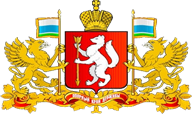 Правила рассмотрения Декларации (глава II № 846)
В случае выявления бюджетным учреждением несоответствия информации, содержащейся в декларации, с имеющимися в распоряжении БУ сведениями, БУ уведомляет заявителя, представителя заявителя, а также собственника объекта недвижимости, если лицо, подавшее декларацию, не является собственником, о выявленном несоответствии с указанием источников информации, из которых получены соответствующие сведения бюджетным учреждением.
В случае если достоверность информации, содержащейся в декларации, бюджетным учреждением подтверждена, такая информация учитывается бюджетным учреждением.
В случае если достоверность информации, содержащейся в декларации, бюджетным учреждением не подтверждена, такая информация не учитывается бюджетным учреждением.
Информация из декларации учитывается, если она не опровергнута сведениями, полученными из иных источников.
По итогам рассмотрения декларации бюджетным учреждением в адрес заявителя, представителя заявителя, а также собственника объекта недвижимости, если лицо, подавшее декларацию, не является собственником, направляется уведомление об учете информации, содержащейся в декларации, или об отказе в учете такой информации с обоснованием отказа в ее учете по каждой неучтенной характеристике объекта недвижимости.
14 марта 2018 года
18
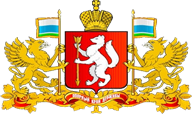 Декларация
17. К замечанию к промежуточным отчетным документам могут быть приложены документы, подтверждающие наличие ошибок, допущенных при определении кадастровой стоимости, а также декларация о характеристиках объекта недвижимости (ст.14, ч.7 237-ФЗ)

10. К обращению об исправлении технической и (или) методологической ошибок, допущенных при определении кадастровой стоимости, может быть приложена декларация о характеристиках объекта недвижимости (ст.21 ч.10 237-ФЗ)

Декларация предоставляется в отношении одного объекта недвижимости на русском языке, на бумажном носителе, заполняется разборчиво от руки печатными буквами шариковой ручкой с чернилами черного либо синего цвета или с использованием технических средств, или в форме электронного документа без сокращений слов, аббревиатур, исправлений, подчисток или иных помарок (Приказ Минэкономразвития России от 27.12.2016 N 846 "Об утверждении Порядка рассмотрения декларации о характеристиках объекта недвижимости, в том числе ее формы»).
14 марта 2018 года
19
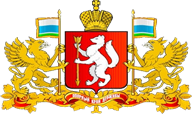 Порядок формирования и предоставления перечня
В перечень включаются сведения ЕГРН, актуальные по состоянию на 1 января года определения кадастровой стоимости, за исключением проведения внеочередной государственной кадастровой оценки на иную дату. В перечень также включаются иные сведения и материалы в объеме, определенном порядком формирования и предоставления перечня (ст.13 237-ФЗ).

В перечень не включаются сведения об объектах недвижимости, в отношении которых на дату формирования перечня отсутствует хотя бы одна из следующих характеристик (ПРИКАЗ от 20.02.2017 г. N 74 ОБ УТВЕРЖДЕНИИ ПОРЯДКА ФОРМИРОВАНИЯ И ПРЕДОСТАВЛЕНИЯ ПЕРЕЧНЯ ОБЪЕКТОВ НЕДВИЖИМОСТИ, ПОДЛЕЖАЩИХ ГОСУДАРСТВЕННОЙ КАДАСТРОВОЙ ОЦЕНКЕ):

кадастровый номер;
категория земель для з.у.;
ВРИ, в случае если объектом недвижимости, подлежащим ГКО, является земельный участок;
кадастровый номер здания или сооружения, в котором расположено помещение, машино-место, в случае если объектом недвижимости, подлежащим ГКО, является помещение, машино-место;
назначение ОН, в случае если объектом недвижимости, подлежащим ГКО, является здание, сооружение, помещение, единый недвижимый комплекс;
площадь, в случае если объектом недвижимости, подлежащим ГКО, является земельный участок, здание, помещение, машино-место.
14 марта 2018 года
20
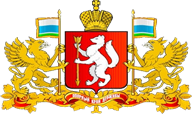 Порядок формирования и предоставления перечня
Графическая часть перечня формируется в виде файлов в формате MIF/MID или SHP, в обязательном порядке содержащих следующие сведения и материалы:

о границах кадастровых кварталов, включая сведения об учетных номерах кадастровых кварталов;
о границах населенных пунктов;
о границах муниципальных образований;
о границах земельных участков, включая сведения о кадастровых номерах земельных участков;
о контурах зданий, сооружений, объектов незавершенного строительства на земельных участках, включая сведения о кадастровых номерах зданий, сооружений, объектов незавершенного строительства;
о границах зон с особыми условиями использования территорий, территориальных зонах, территорий объектов культурного наследия, территорий опережающего социально-экономического развития, зонах территориального развития в РФ, об игорных зонах, о лесничествах, лесопарках, об особо охраняемых природных территориях, особых экономических зонах, охотничьих угодьях;
о береговых линиях (границах водных объектов).
14 марта 2018 года
21
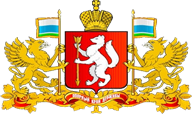 Промежуточные отчетные документы (ст.14 237-ФЗ)
орган регистрации прав размещает в фонде данных ГКО сведения и материалы, содержащиеся в промежуточных отчетных документах, в объеме, предусмотренном порядком ведения фонда данных ГКО на официальном сайте бюджетного учреждения в информационно-телекоммуникационной сети "Интернет" на 60 дней для представления замечаний.

Замечания к промежуточным отчетным документам представляются в течение 50 дней со дня размещения сведений и материалов. Замечания к промежуточным отчетным документам могут быть представлены любыми заинтересованными лицами. Замечания к промежуточным отчетным документам могут быть представлены в БУ или МФЦ предоставления государственных и муниципальных услуг лично, почтовым отправлением или с использованием информационно-телекоммуникационных сетей общего пользования, в том числе сети "Интернет", включая портал государственных и муниципальных услуг. 

К замечанию к промежуточным отчетным документам могут быть приложены документы, подтверждающие наличие ошибок, допущенных при определении кадастровой стоимости, а также декларация о характеристиках объекта недвижимости.

По итогам рассмотрения замечания к промежуточным отчетным документам БУ учреждением осуществляется пересчет кадастровой стоимости ОН, в отношении которых не было представлено замечание, если БУ выявлена необходимость такого пересчета.
14 марта 2018 года
22
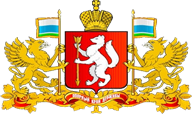 Предоставление разъяснений, связанных с определением кадастровой стоимости (Статья 20).
Бюджетное учреждение предоставляет разъяснения, связанные с определением кадастровой стоимости, на основании обращения о предоставлении разъяснений, связанных с определением кадастровой стоимости.
В случае необходимости получения информации, не имеющейся в распоряжении БУ, направляется запрос о предоставлении дополнительной информации в федеральные органы исполнительной власти и подведомственные им организации, органы исполнительной власти субъекта РФ и органы местного самоуправления, а также в подведомственные им организации (Приказ Министерства экономического развития РФ от 30 июня 2017 г. N 317 "Об утверждении Порядка рассмотрения обращений о предоставлении разъяснений, связанных с определением кадастровой стоимости, в том числе формы предоставления таких разъяснений»).
Бюджетное учреждение предоставляет разъяснения в течение 30 дней со дня поступления в БУ обращения о предоставлении разъяснений.
В случае выявления в ходе рассмотрения обращения о предоставлении разъяснений единичной и (или) системной технической или методологической ошибок, такие ошибки подлежат исправлению по решению БУ.
В случае если по итогам рассмотрения обращения о предоставлении разъяснений БУ принимается решение об исправлении ошибок, допущенных при определении КС, то БУ направляет заявителю уведомление о принятом решении с приложением его копии, уведомление об исправлении ошибок с указанием даты их исправления и сведений о КС, полученной по итогам исправления ошибок.
14 марта 2018 года
23
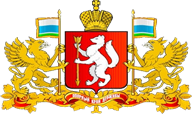 Рассмотрение обращений об исправлении ошибок, допущенных при определении кадастровой стоимости (ст.21 237-ФЗ)
Ошибками, допущенными при определении кадастровой стоимости, являются:
1) единичная техническая ошибка (описка, опечатка, арифметическая ошибка или иная подобная ошибка), допущенная при определении кадастровой стоимости одного объекта недвижимости и повлиявшая на величину его кадастровой стоимости;
2) системная техническая ошибка (описка, опечатка, арифметическая ошибка или иная подобная ошибка), допущенная при определении кадастровой стоимости нескольких объектов недвижимости и повлиявшая на величину их кадастровой стоимости
3) единичная методологическая ошибка (несоответствие определения кадастровой стоимости положениям методических указаний о государственной кадастровой оценке), допущенная при определении кадастровой стоимости одного объекта недвижимости и повлиявшая на величину его кадастровой стоимости;
4) системная методологическая ошибка (несоответствие определения кадастровой стоимости положениям методических указаний о государственной кадастровой оценке), допущенная при определении кадастровой стоимости нескольких объектов недвижимости и повлиявшая на величину их кадастровой стоимости.
14 марта 2018 года
24
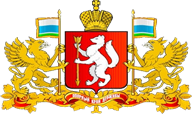 Рассмотрение обращений об исправлении ошибок, допущенных при определении кадастровой стоимости (ст.21 237-ФЗ)
С обращением об исправлении технических и (или) методологических ошибок, допущенных при определении КС вправе обратиться юридические лица и физические лица, если результаты ее определения затрагивают права или обязанности этих лиц, а также органы государственной власти и органы местного самоуправления.
Обращения об исправлении единичных технических и (или) единичных методологических ошибок, допущенных при определении КС, могут быть поданы в БУ после дня принятия акта об утверждении результатов определения КС до дня принятия акта об утверждении результатов определения кадастровой стоимости, полученной в результате проведения очередной государственной КС, либо до дня включения в ЕГРН кадастровой стоимости, определенной по итогам оспаривания кадастровой стоимости.
Обращения об исправлении технических и (или) методологических ошибок, допущенных при определении кадастровой стоимости, подаются в БУ или МФЦ лично, почтовым отправлением или с использованием информационно-телекоммуникационных сетей общего пользования, в том числе сети "Интернет", включая портал государственных и муниципальных услуг.
К обращению об исправлении технической и (или) методологической ошибок, допущенных при определении кадастровой стоимости, прилагаются документы, подтверждающие наличие технической и (или) методологической ошибок, допущенных при определении кадастровой стоимости.
К обращению об исправлении технической и (или) методологической ошибок, допущенных при определении кадастровой стоимости, может быть приложена декларация о характеристиках объекта недвижимости.
14 марта 2018 года
25
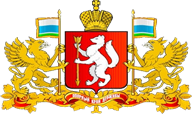 Рассмотрение обращений об исправлении ошибок, допущенных при определении кадастровой стоимости (ст.21 237-ФЗ)
В случае необходимости получения информации, не имеющейся в распоряжении БУ, для рассмотрения обращения об исправлении технической / методологической ошибок, срок рассмотрения такого обращения может быть увеличен на 30 дней, о чем БУ обязано уведомить лицо, направившее указанное обращение.
Бюджетное учреждение осуществляет исправление технической / методологической ошибок, допущенных при определении кадастровой стоимости, в течение 60 дней со дня поступления обращения об исправлении ошибок.
Сведения о КС, полученные по итогам исправления технической / методологической ошибок, допущенных при определении КС, в течение 3 рабочих дней со дня исправления таких ошибок передаются БУ в уполномоченный орган субъекта РФ для внесения изменений в акт об утверждении результатов определения КС, если такая КС определена в результате проведения ГКО, или в орган регистрации прав для внесения в ЕГРН, если такая КС определена для вновь учтенных ОН или ранее учтенных объектов .
В случае направления БУ запроса о представлении информации, необходимой для рассмотрения обращения об исправлении технической / методологической ошибок, допущенных при определении КС, в федеральные органы исполнительной власти и подведомственные им организации, подведомственные федеральным органам исполнительной власти, осуществляющим функции по выработке государственной политики и НПР в сфере ценообразования и сметного нормирования в сфере градостроительной деятельности, в сфере земельных отношений, государственного мониторинга земель, изучения, использования, воспроизводства и охраны природных ресурсов, органы исполнительной власти субъекта РФ и органы местного самоуправления, а также в подведомственные им организации указанные органы и организации обязаны предоставить имеющуюся в их распоряжении информацию или уведомить об отсутствии запрошенной информации в течение 5 рабочих дней со дня получения указанного запроса.
Решение бюджетного учреждения, принятое по итогам рассмотрения обращения об исправлении технической и (или) методологической ошибок, допущенных при определении кадастровой стоимости, может быть оспорено в суде.
По итогам оспаривания решения бюджетного учреждения, осуществляется пересчет кадастровой стоимости.
14 марта 2018 года
26
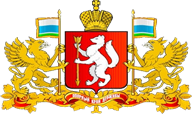 Рассмотрение споров о результатах определения кадастровой стоимости (Статья 22).
Результаты определения КС могут быть оспорены юридическими лицами и физическими лицами, если результаты определения КС затрагивают права или обязанности этих лиц, а также органами государственной власти и органами местного самоуправления в отношении ОН, находящихся в государственной или муниципальной собственности, в комиссии в случае ее создания в субъекте Российской Федерации или в суде. Для обращения в суд предварительное обращение в комиссию не является обязательным.
Комиссии создаются уполномоченным органом субъекта РФ на территории соответствующего субъекта РФ.
Результаты определения КС могут быть оспорены в комиссии или в суде на основании установления в отношении ОН его рыночной стоимости, определенной на дату, по состоянию на которую определена его кадастровая стоимость.
В состав комиссии входят один представитель уполномоченного органа субъекта РФ, один представитель органа регистрации прав и один представитель уполномоченного по защите прав предпринимателей в субъекте РФ. В состав комиссии могут входить представители иных федеральных органов исполнительной власти, органов исполнительной власти субъекта РФ, совета МО субъекта РФ, предпринимательского сообщества, СРОО, уполномоченного по правам человека в субъекте РФ. При этом лица, замещающие государственные должности Российской Федерации, государственные должности субъектов Российской Федерации, должности государственной и муниципальной службы, должны составлять не более 50% членов состава комиссии. В состав комиссии должно быть включено не менее пяти членов.
14 марта 2018 года
27
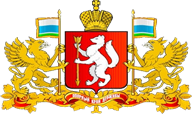 Рассмотрение споров о результатах определения кадастровой стоимости (Статья 22).
Лица, осуществившие определение кадастровой и рыночной стоимости, представляют пояснения для их рассмотрения на заседании комиссии, а также приглашаются для участия в заседании комиссии.
Срок рассмотрения комиссией заявления об оспаривании не может превышать тридцать дней со дня его поступления.
В случае принятия комиссией решения об отклонении заявления об оспаривании в таком решении должно быть указано обоснование такого решения.
Решения комиссии принимаются простым большинством голосов.
Решение комиссии может быть оспорено в суде.
В случае оспаривания результатов определения кадастровой стоимости в суде по основаниям для их пересмотра, решение комиссии не является предметом рассмотрения при рассмотрении требований заявителя.
14 марта 2018 года
28
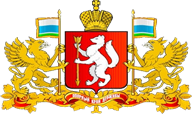 Основная задача ГБУ СО на 2018 год
сбор, обработка, систематизация и накопление информации, необходимой для определения кадастровой стоимости, в том числе о данных рынка недвижимости, а также информации, использованной при проведении государственной кадастровой оценки и формируемой в результате ее проведения (ст.7 п.5 237-ФЗ)

систематизация информации осуществляется в отношении Перечня объектов, сформированных и предоставленных ГБУ в порядке, установленном федеральным органом, осуществляющим функции по нормативно-правовому регулированию в сфере государственной КО.
14 марта 2018 года
29
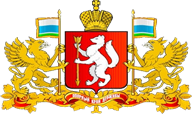 Ценообразующие факторы Приказ МЭР России от 12.05.2017 N 226
14 марта 2018 года
30
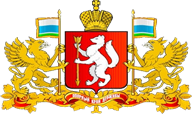 Ценообразующие факторы Приказ МЭР России от 12.05.2017 N 226
14 марта 2018 года
31
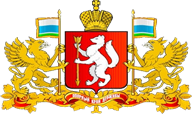 Ценообразующие факторы Приказ МЭР России от 12.05.2017 N 226
14 марта 2018 года
32
Ценообразующие факторы Приказ МЭР России от 12.05.2017 N 226
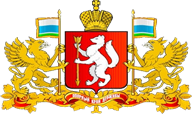 14 марта 2018 года
33
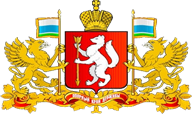 Ценообразующие факторы
14 марта 2018 года
34
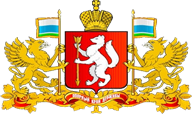 Ценообразующие факторы Приказ МЭР России от 12.05.2017 N 226"Об утверждении методических указаний о государственной кадастровой оценке"
1-3	Основополагающие (назначение, наименование, ВРИ)
4	Объемно-планировочные показатели (площадь, объем протяженность) 
5-6	Показатели плотности застройки
7-16	Технические показатели (год ввода, материал стен, этажность, состояние, капитальность, планировка)
17	Ограничение, обременение прав
18-27	Факторы расположения объекта (дороги, рекреации, водоемы, особые зоны)
28	Описание коммуникаций
29-32	Статистические факторы
33-37     Особые зоны
14 марта 2018 года
35
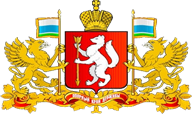 ПРИМЕРНЫЙ ПЕРЕЧЕНЬ РАЗЛИЧНЫХ ИНФОРМАЦИОННЫХ СИСТЕМ ДЛЯ ОСНОВНЫХ ЦЕНООБРАЗУЮЩИХ ФАКТОРОВ
36
14 марта 2018 года
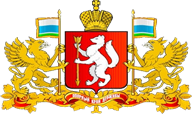 Экономически обоснованная кадастровая стоимость
При проведении государственной кадастровой оценки, учреждением должна быть создана уникальная база данных о расположенных на территории Свердловской области объектах недвижимости, сведения которой должны регулярно пополняться, обновляться, накапливаться и храниться. 
 Экономически обоснованная оценка - основа для расчета налогооблагаемой базы и источник поступлений в местные бюджеты.
14 марта 2018 года
37
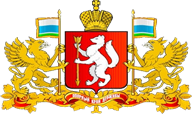 Формирование перечня объектов оценки
Конвертация Перечня в формат ***.xls;
Анализ Перечня на полноту и непротиворечивость содержащейся в нем  информации об объектах недвижимости;
Выявление недостающей количественной и качественной информации материалов инвентаризации объектов недвижимости;
Дополнение и уточнение сведений земельного кадастра в порядке верификации, содержащихся в нем сведениях;
Выявление земельных участков или ОКС, о которых отсутствуют систематизированные данные;
Дополнение сведений земельного кадастра в порядке переноса сведений из архивов органов и организаций, осуществляющих земельный учет и техническую инвентаризацию.
14 марта 2018 года
38
Спасибо за внимание

Екатеринбург, ул. Марта, 13, 6 этаж
Тел.: 8 (343) 3 111 777
Доб.201



Зам.директора ГБУ СО 
«Центр государственной кадастровой оценки» 
Топал Елена Геннадьевна
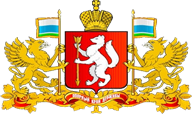 14 марта 2018 года
39